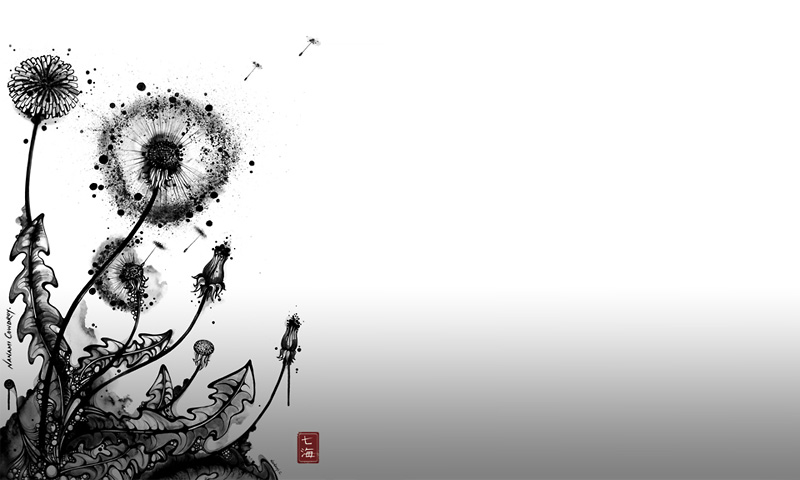 Хата моя, біла хата
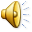 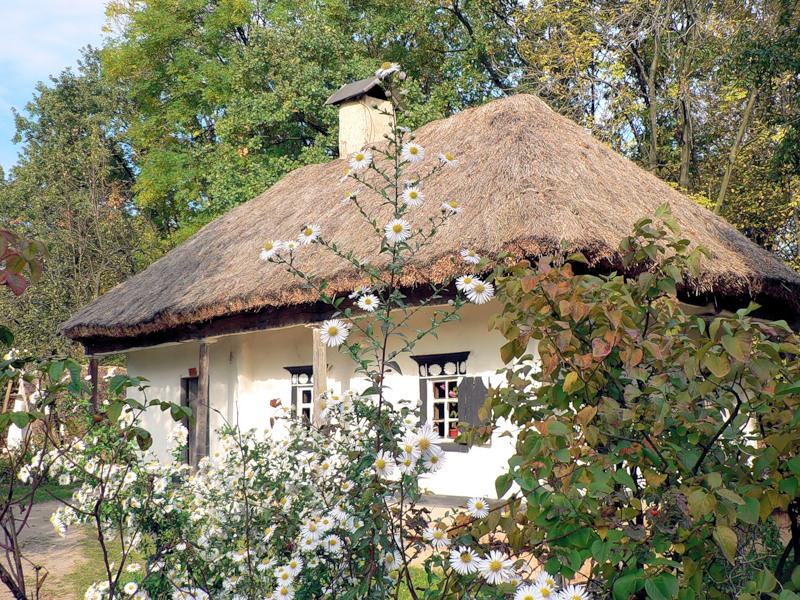 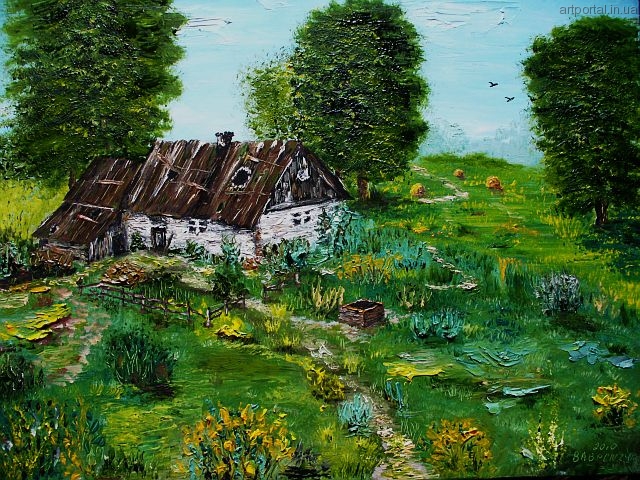 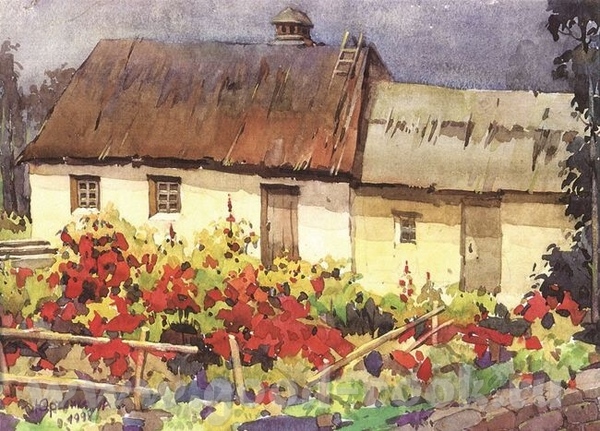 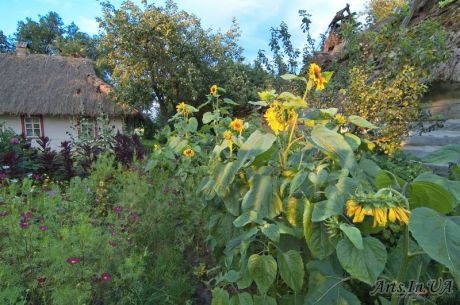 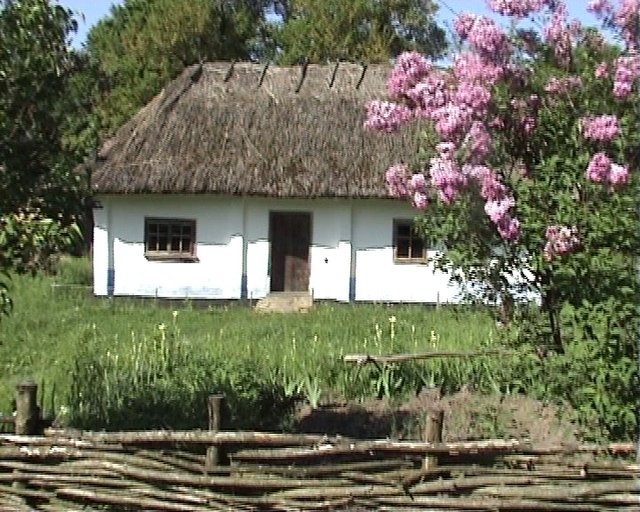 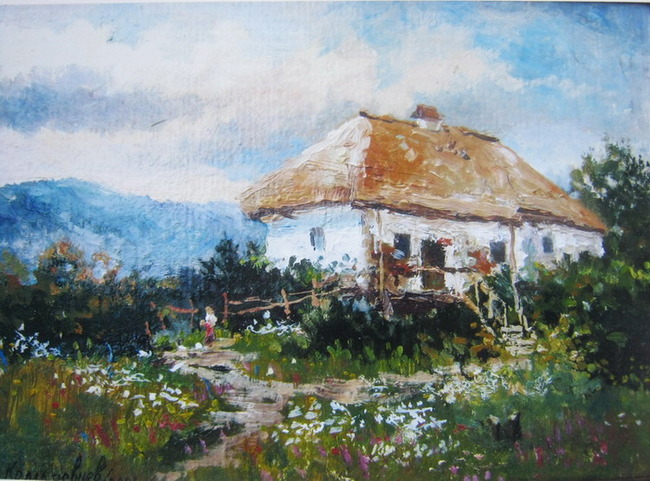 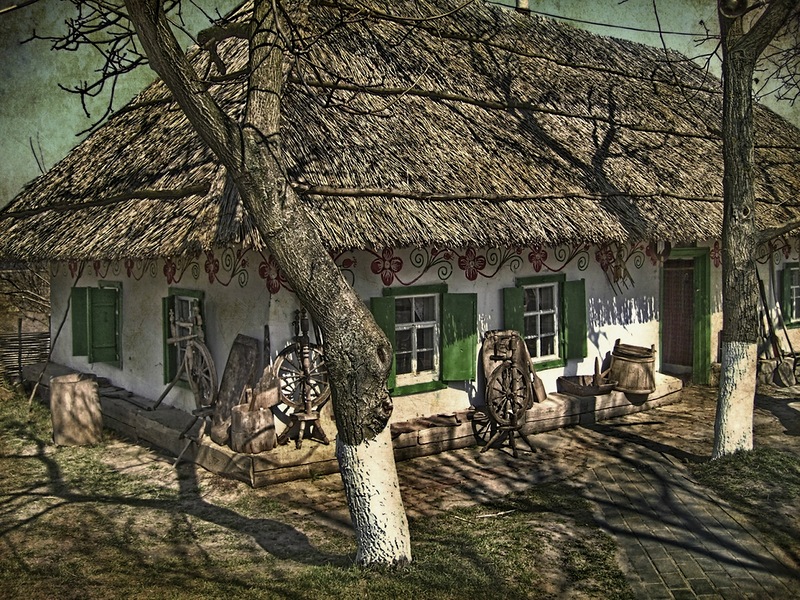 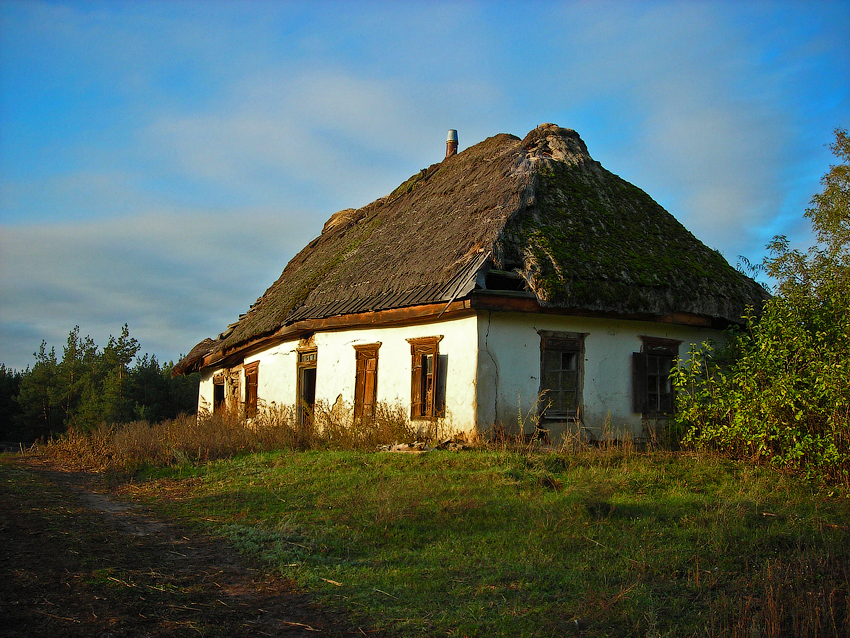 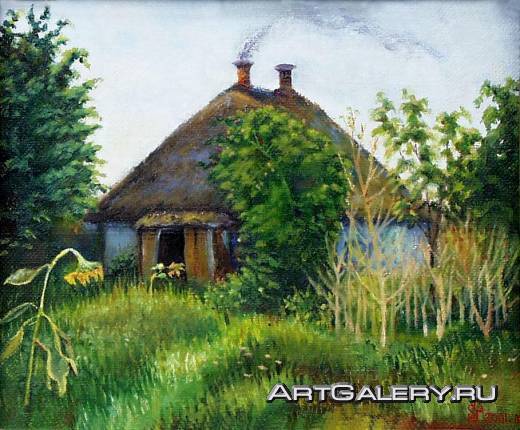 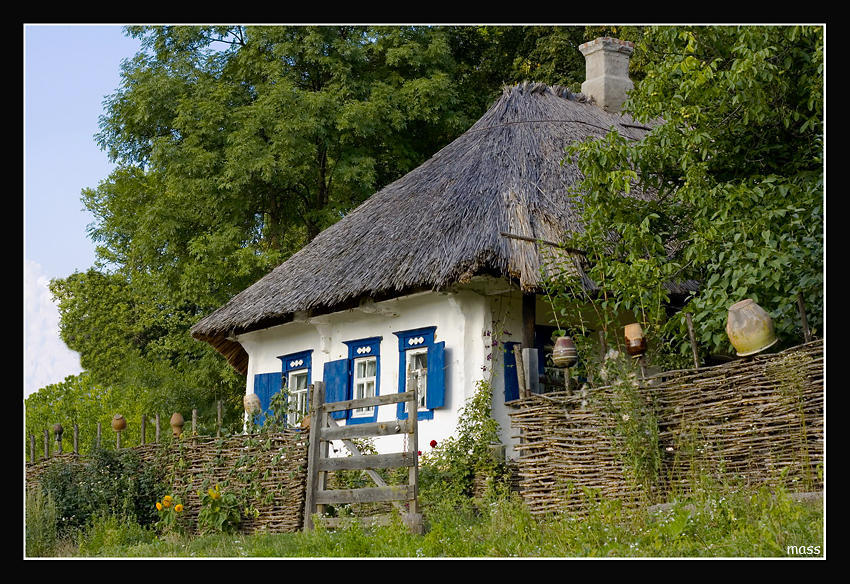 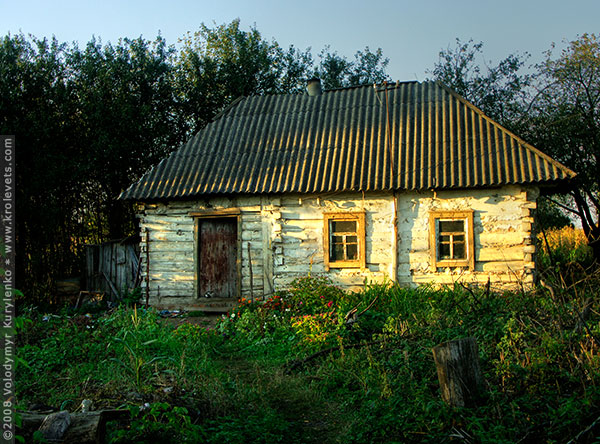 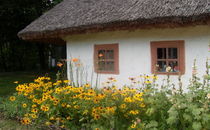 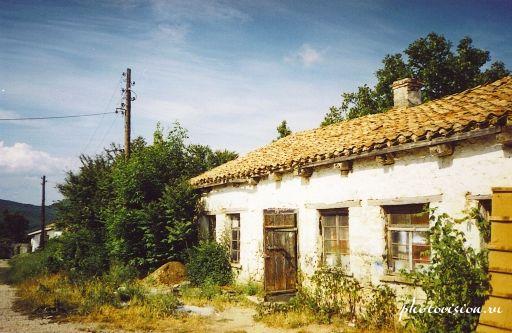 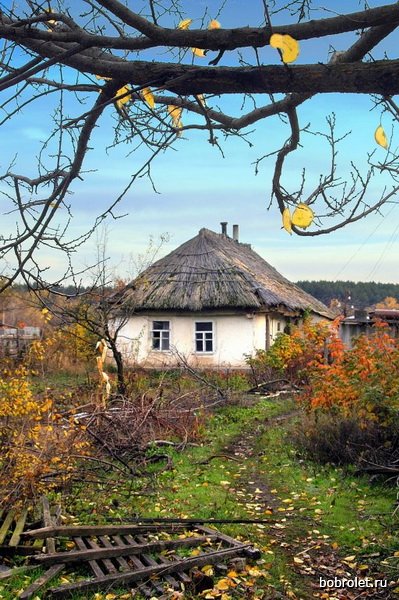 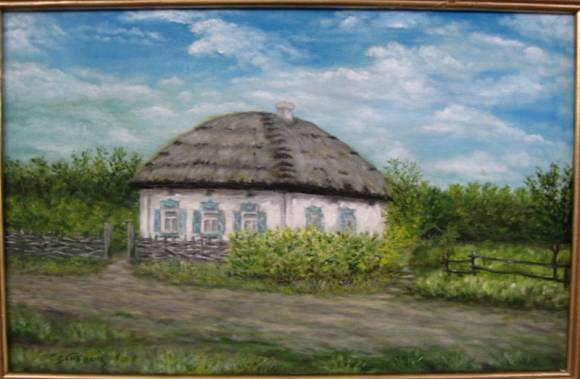 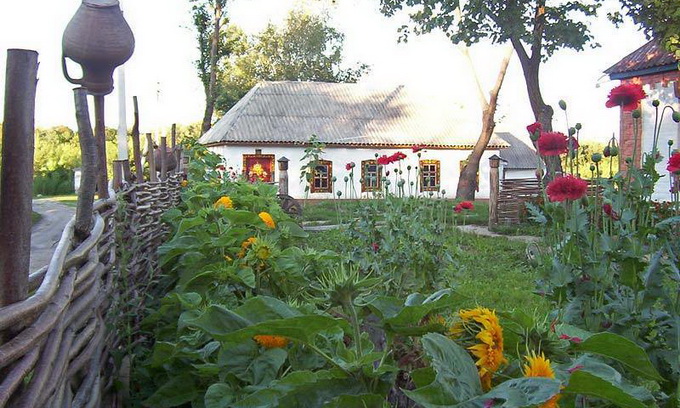 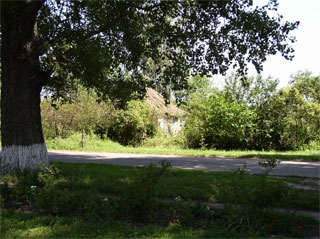 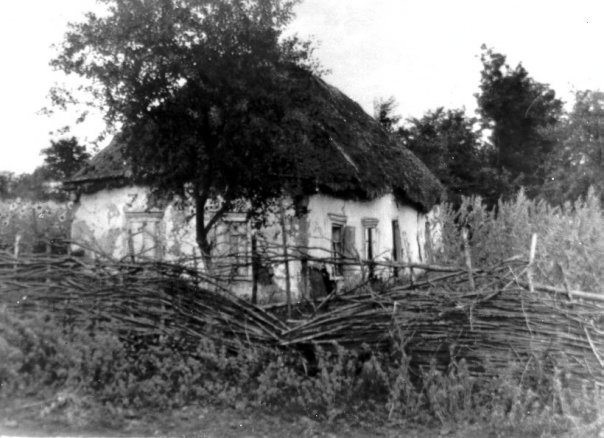 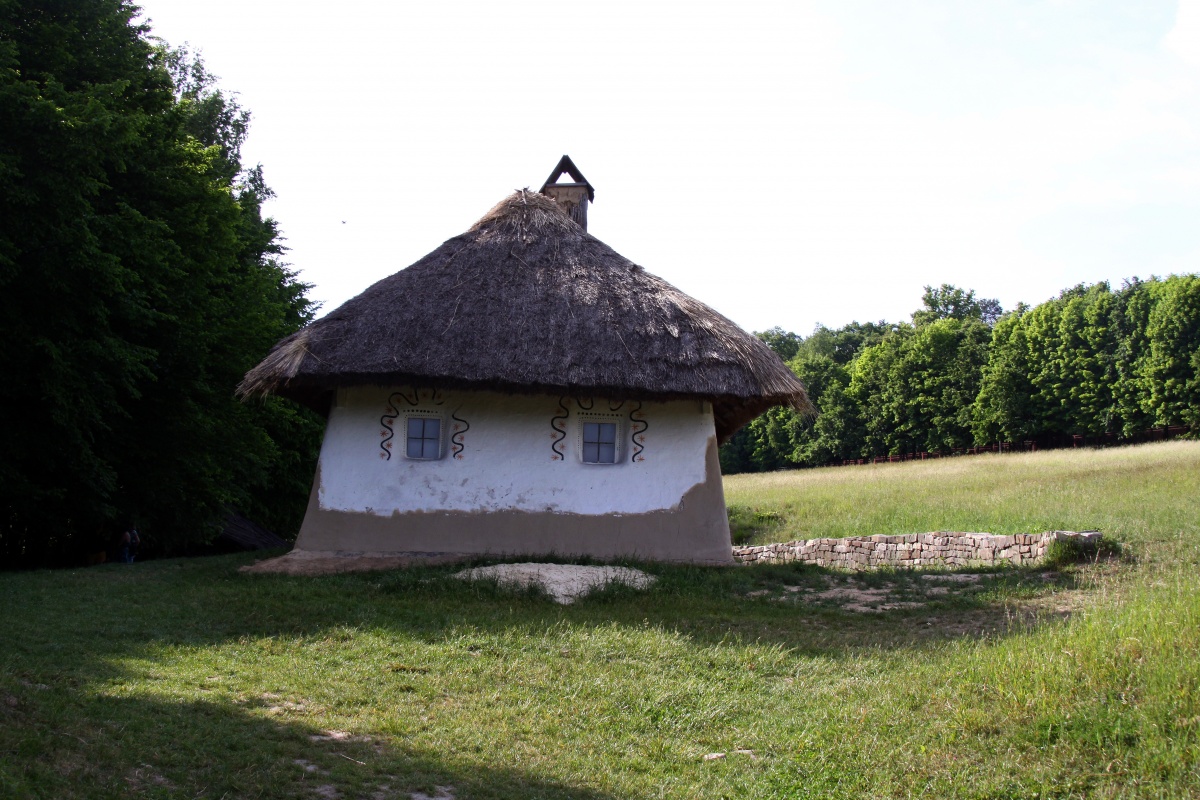 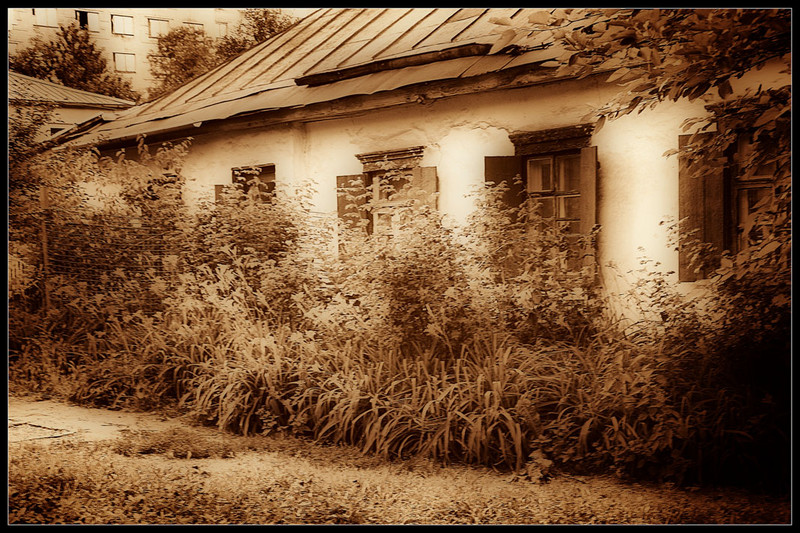 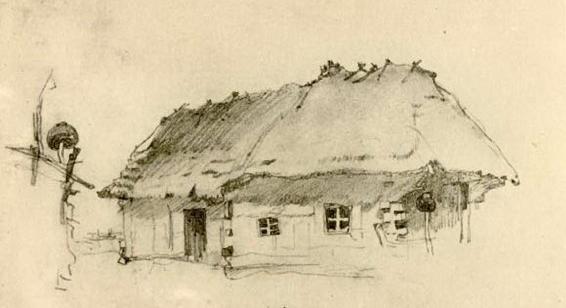 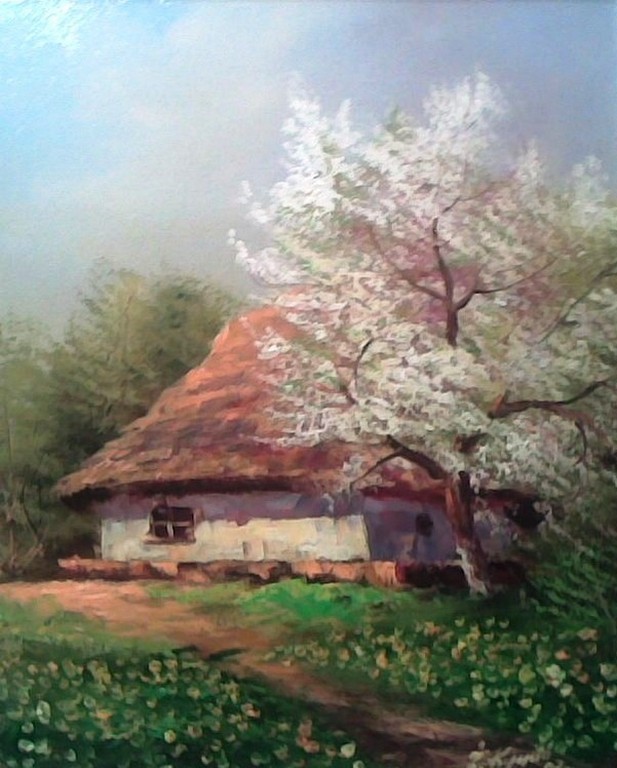 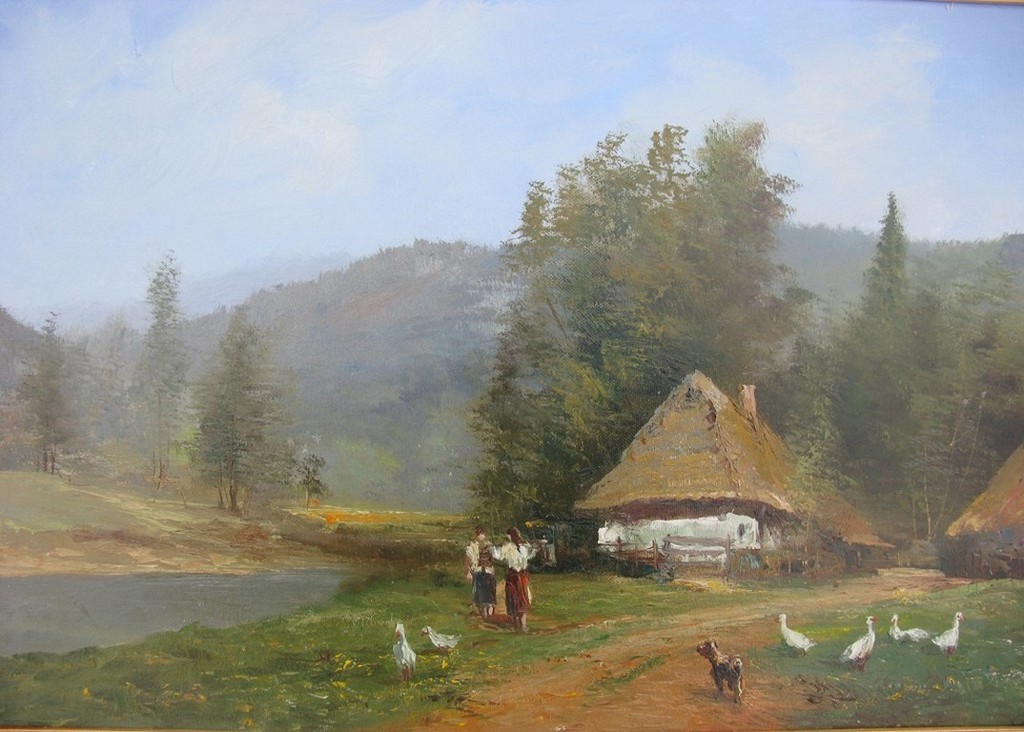 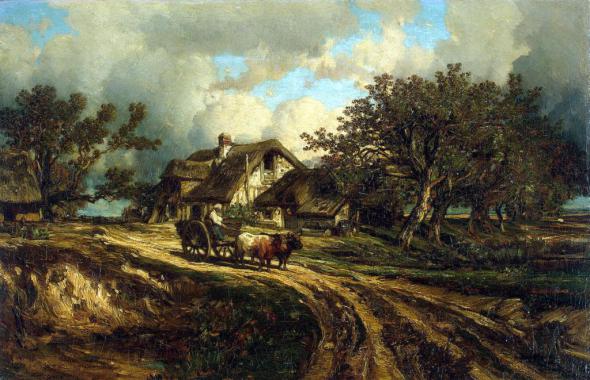 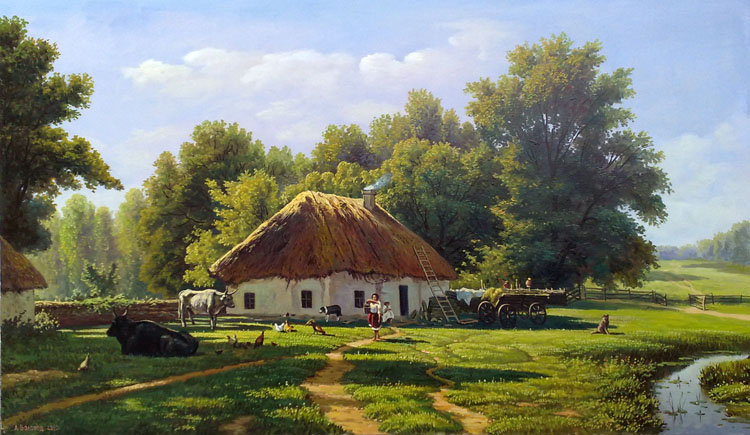 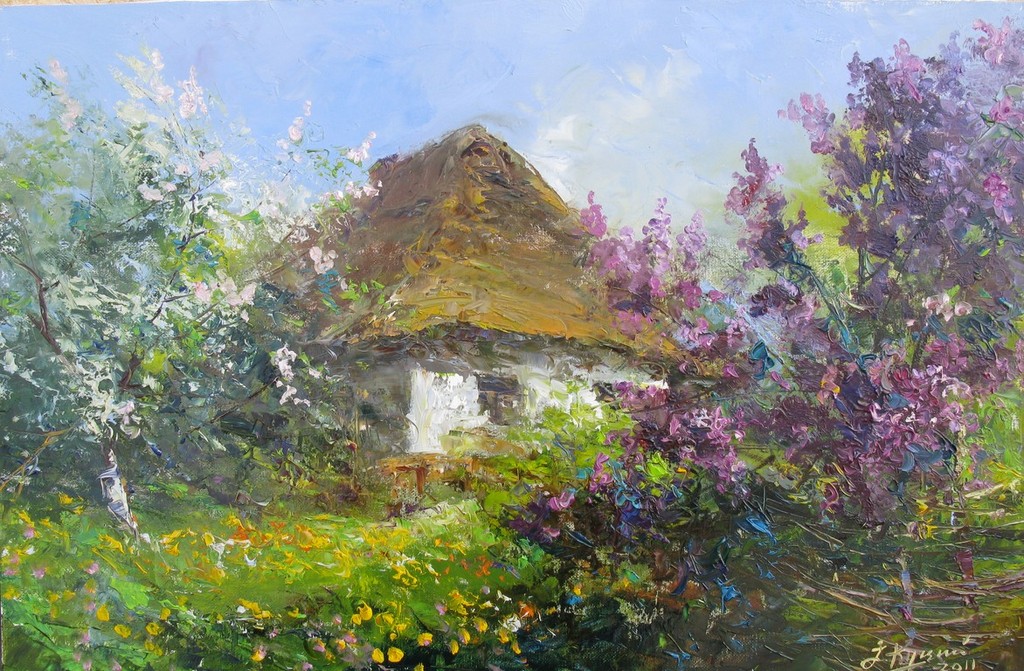 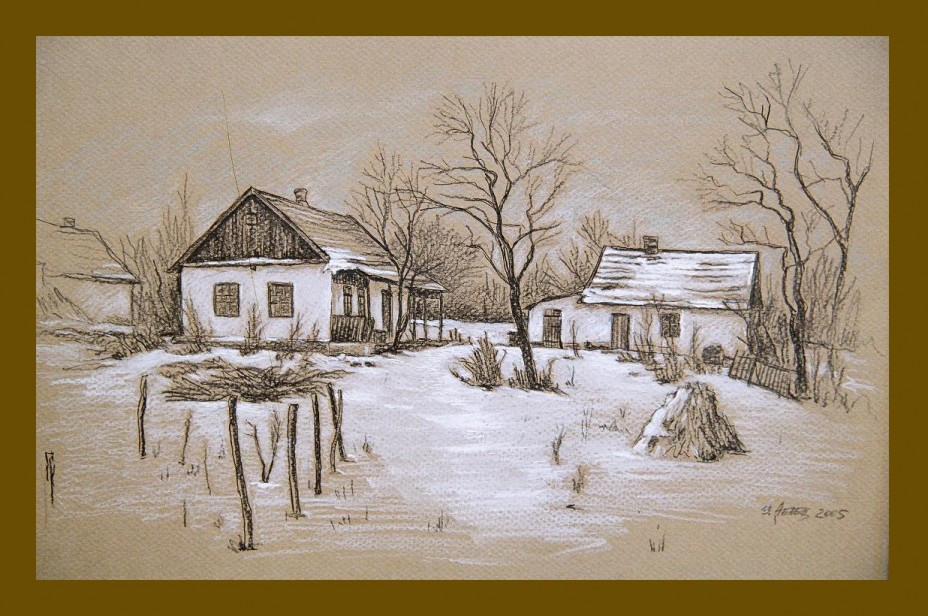 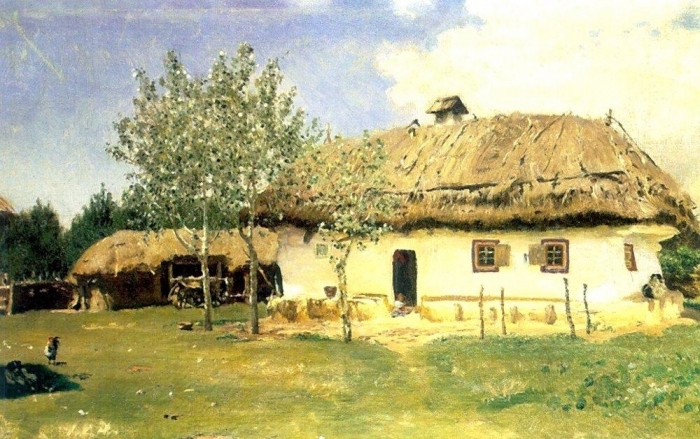 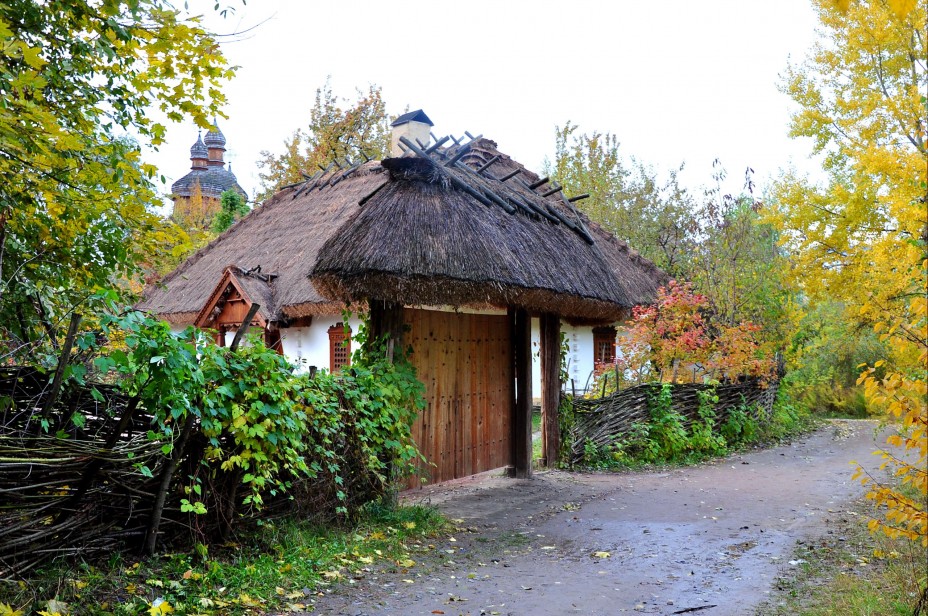 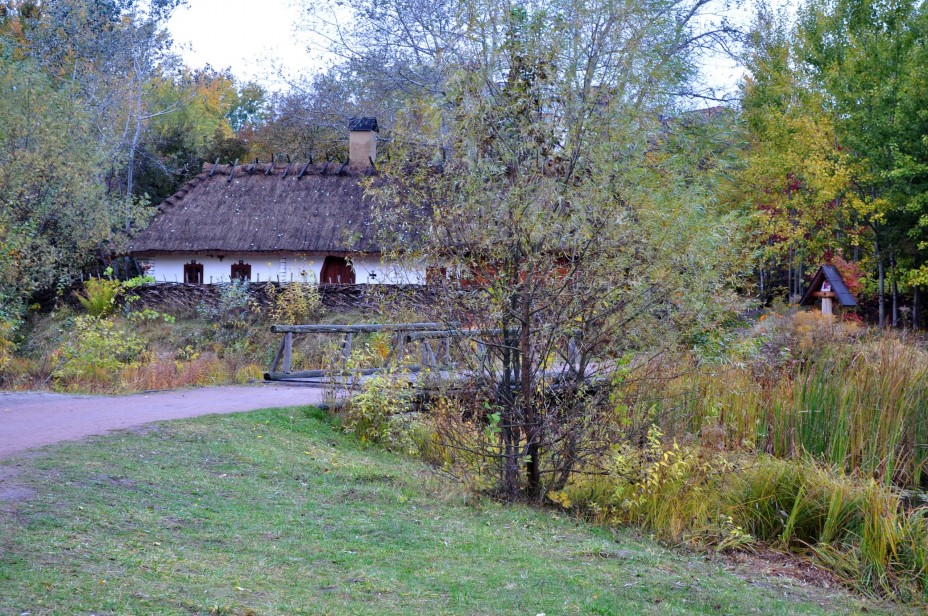 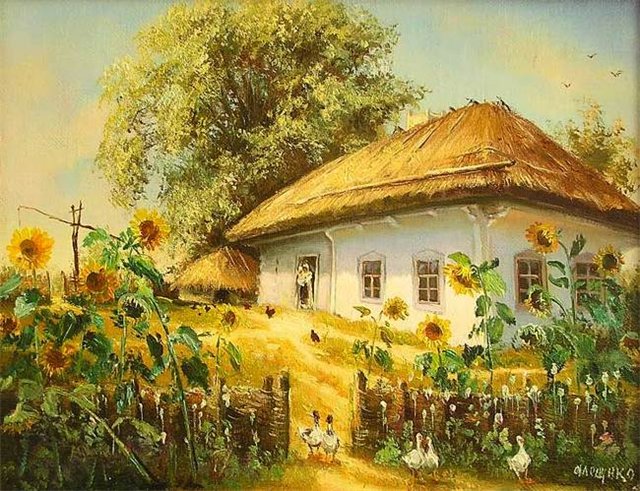 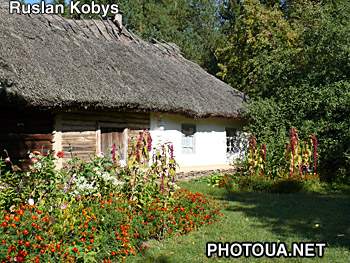 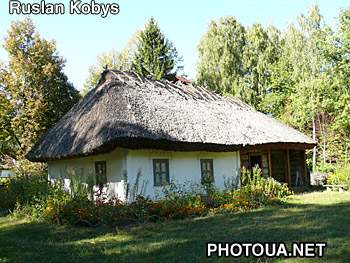